CSCE 689: Special Topics on Algorithms for Big Data
October 2, 2023
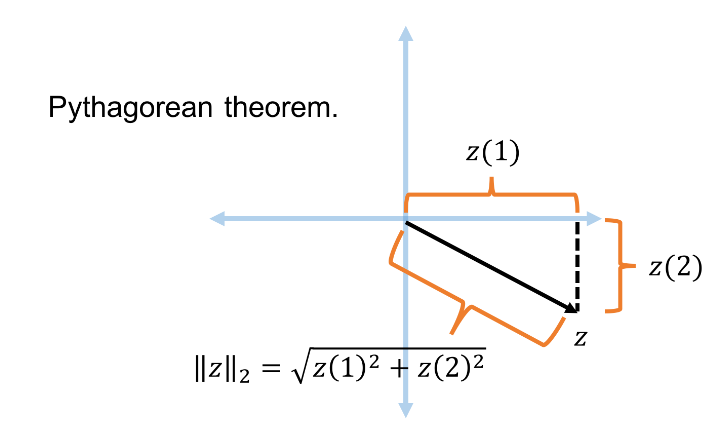 Recall: CountSketch Summary
1 7 7 7 3 7 7 1 4 1 1 1 1 5 1 1 7 1 7 5 1 7 7
1 7 7 7 3 7 7 1 4 1 1 1 1 5 1 1 7 1 7 5 1 7 7
Johnson-Lindenstrauss Lemma
1 7 7 7 3 7 7 1 4 1 1 1 1 5 1 1 7 1 7 5 1 7 7
1 7 7 7 3 7 7 1 4 1 1 1 1 5 1 1 7 1 7 5 1 7 7
1 7 7 7 3 7 7 1 4 1 1 1 1 5 1 1 7 1 7 5 1 7 7
AMS Algorithm
AMS Algorithm
AMS Algorithm
AMS Algorithm
AMS Algorithm
AMS Algorithm
AMS Algorithm
AMS Algorithm